23 ноября.
Классная работа.
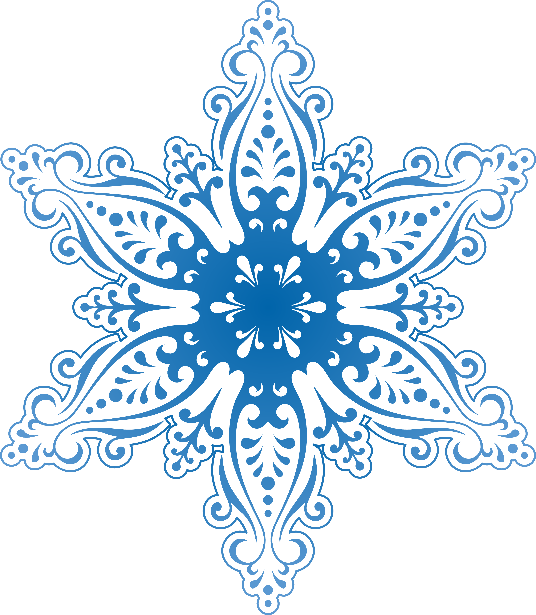 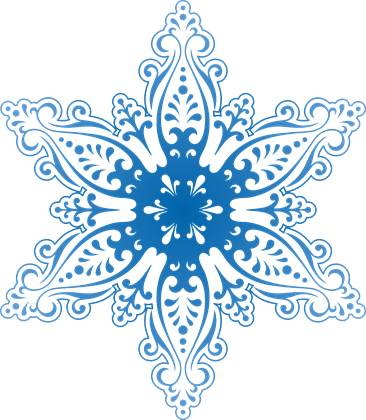 Хорошее
 настроение
успех
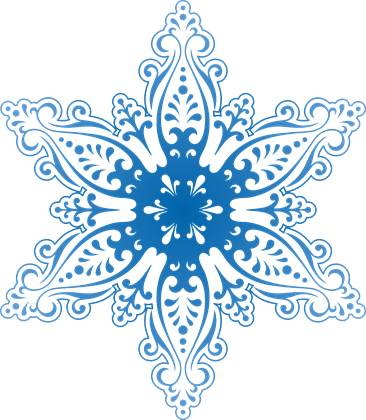 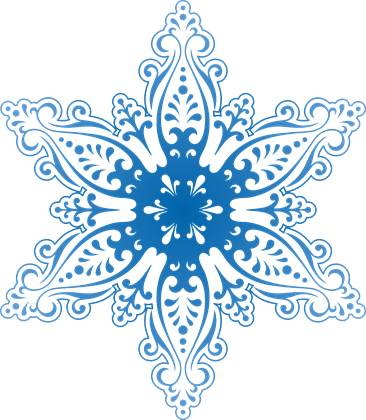 Работа
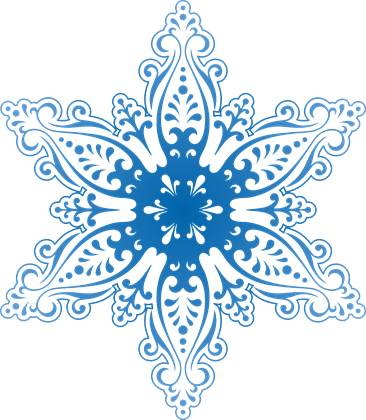 Проблема 
(препятствие)
Знания
В МАГАЗИНЕ
В магазин пришли с работыПокупатели енотыПокупать у продавцаДва соленых огурца.Говорит продавец:- Две копейки – огурец.- Дайте нам по огурцу.- Заплатите продавцу.Очень точно. Молодцы.Забирайте огурцы….
Эмма Мошковская
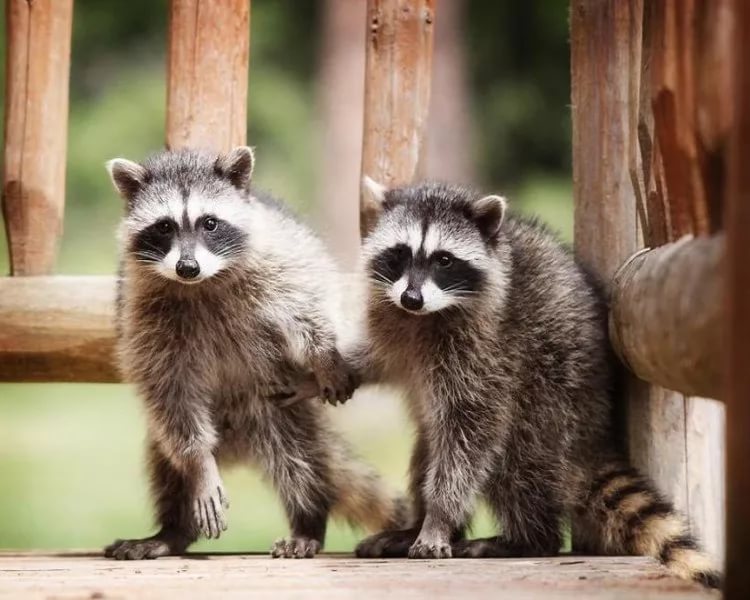 Словарик:
МАГАЗИН, СУПЕРМАРКЕТ
ДҮКЕН
SHOP
Деньги

монеты           купюры
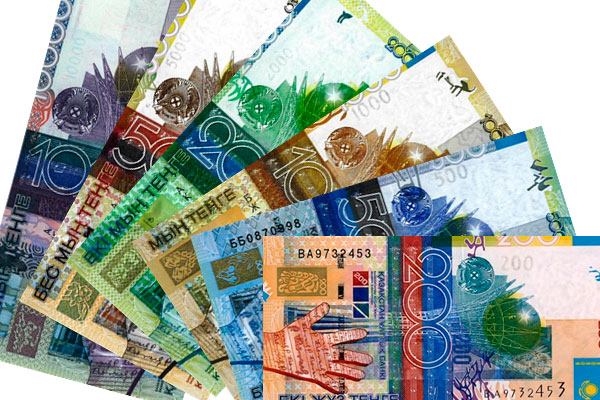 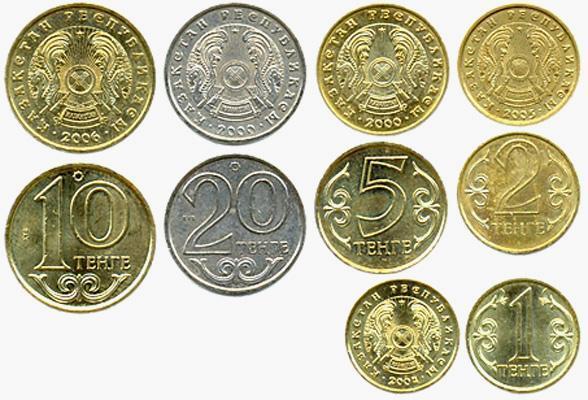 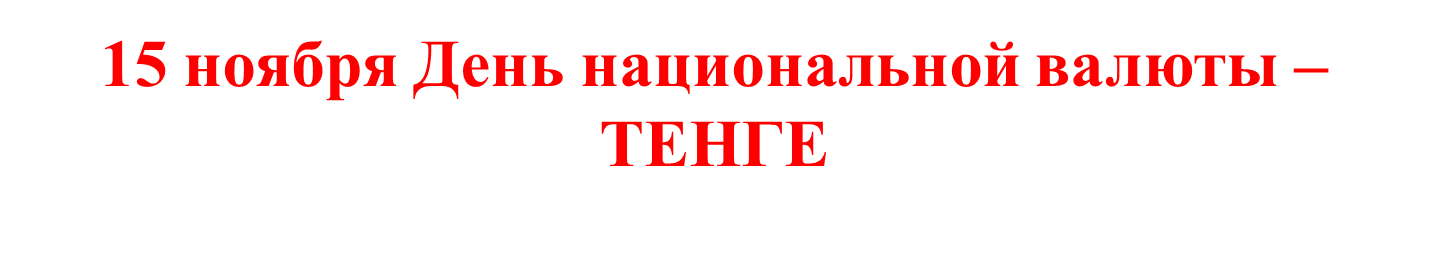 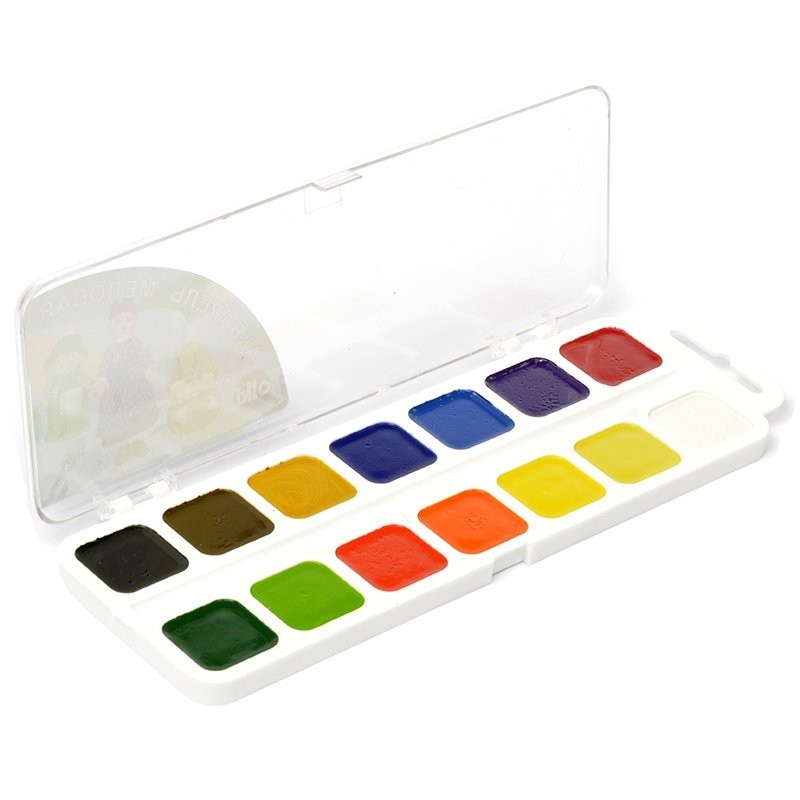 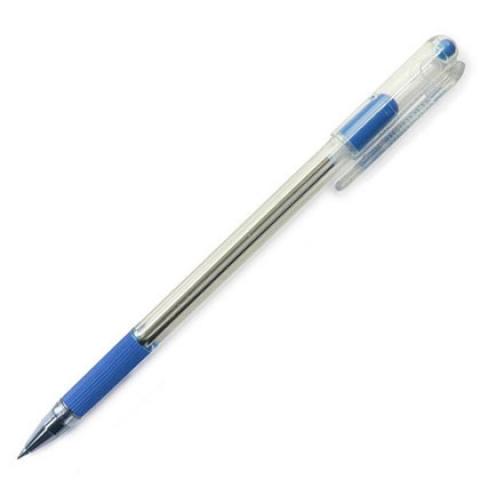 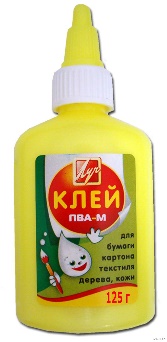 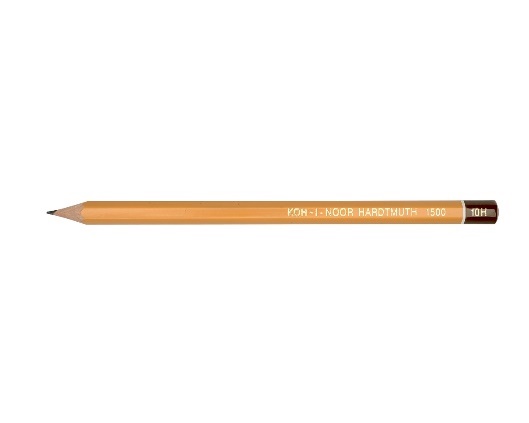 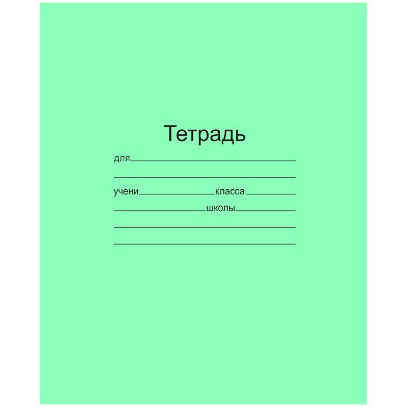 100
70
30
18
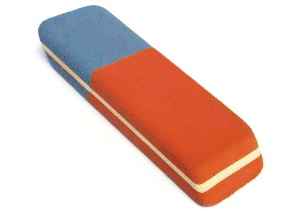 40
400
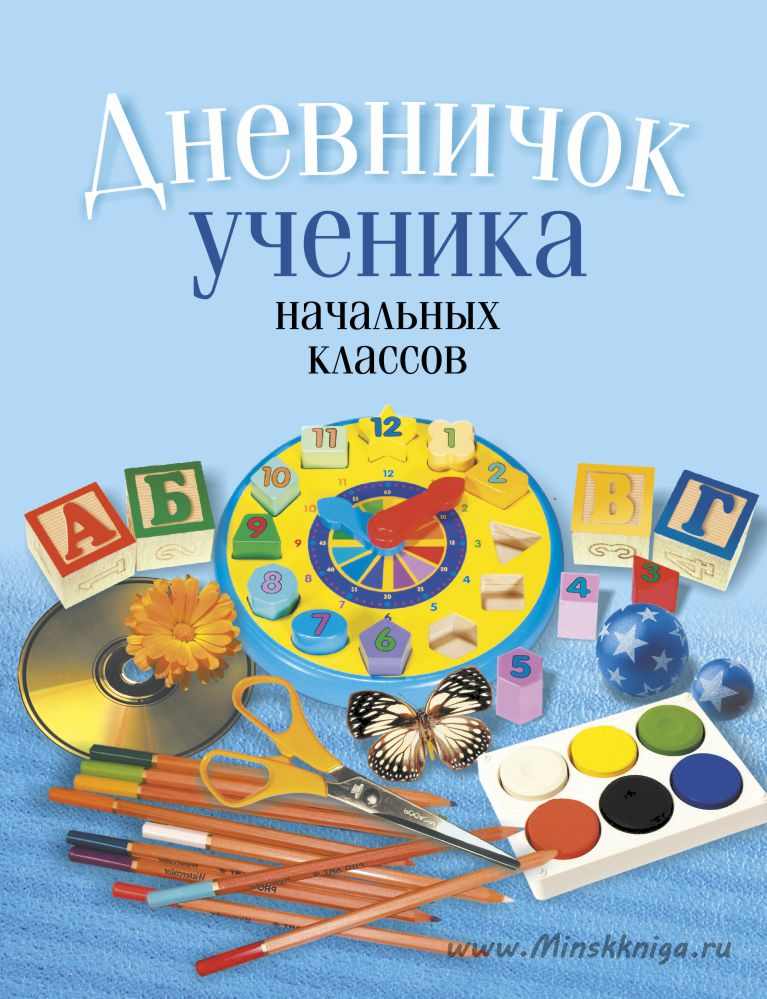 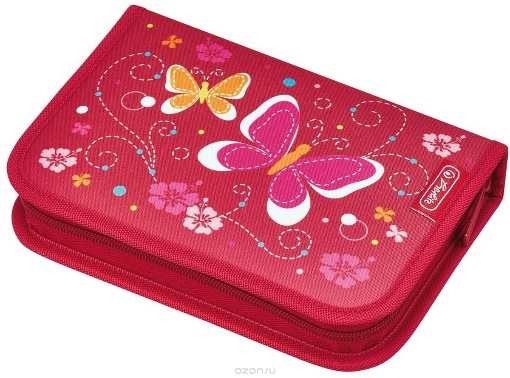 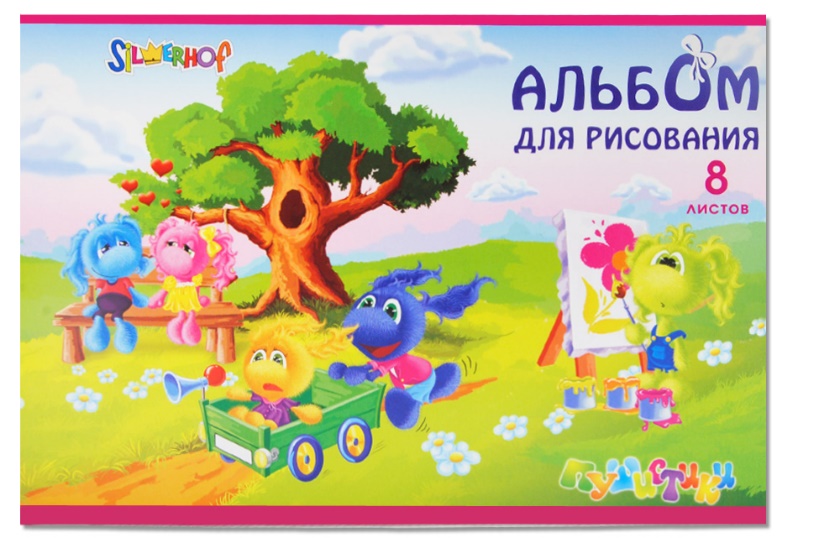 200
500
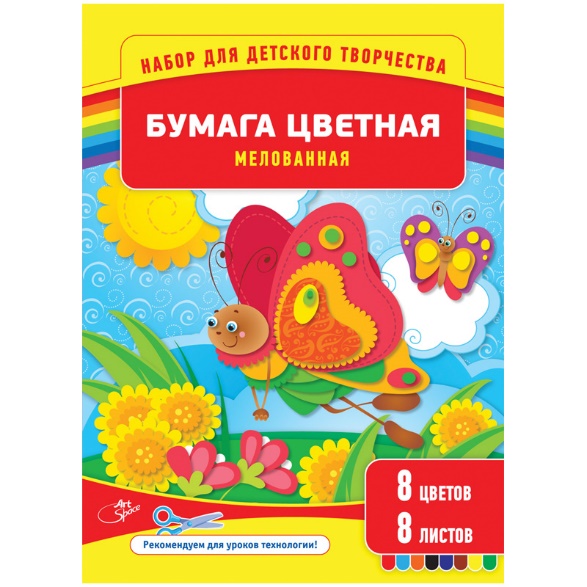 200
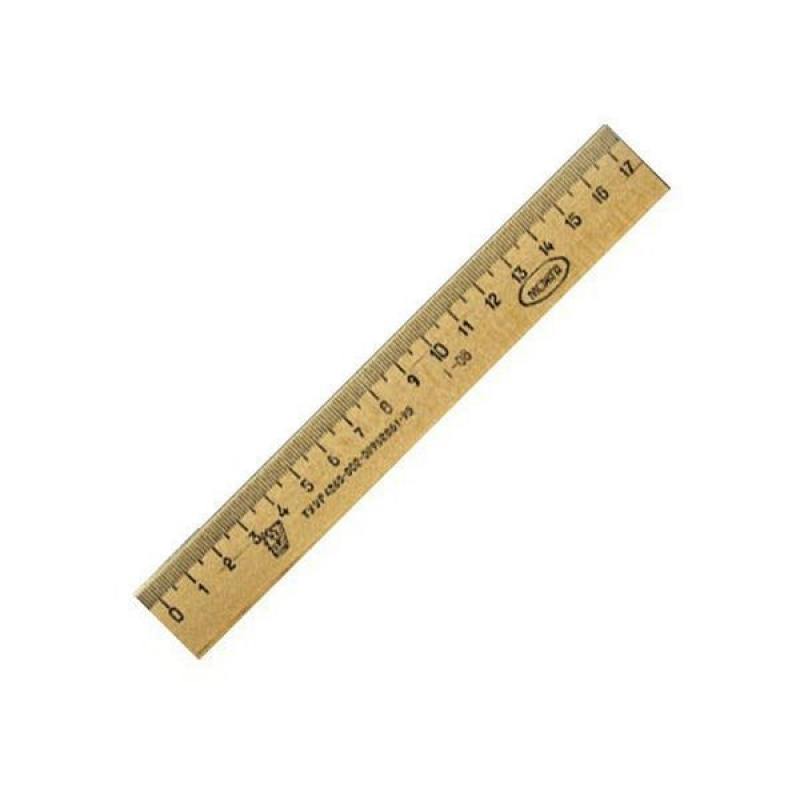 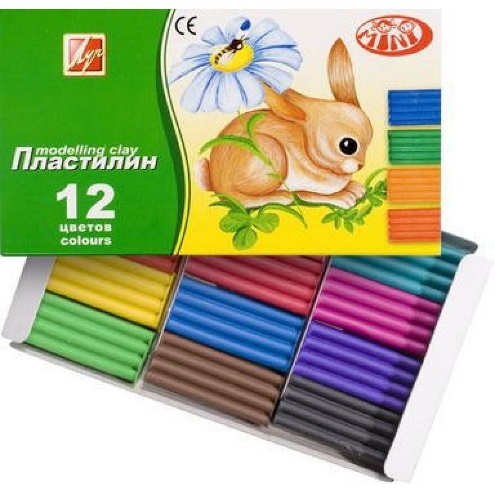 18
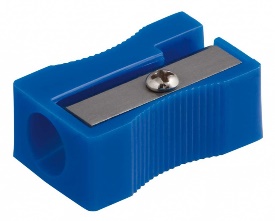 40
600
100
Как дать сдачу?
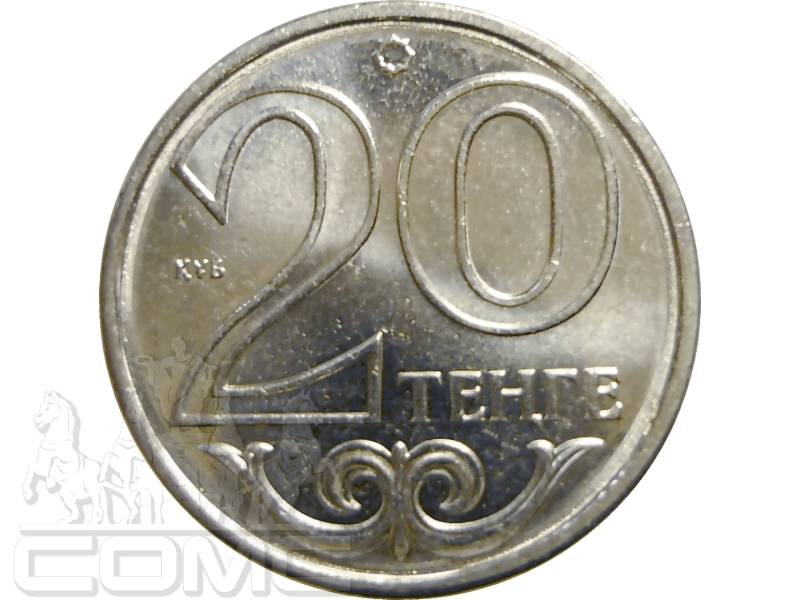 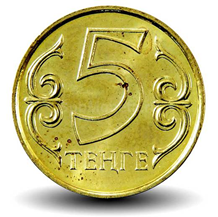 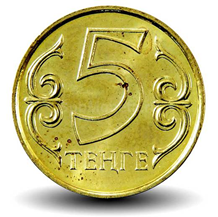 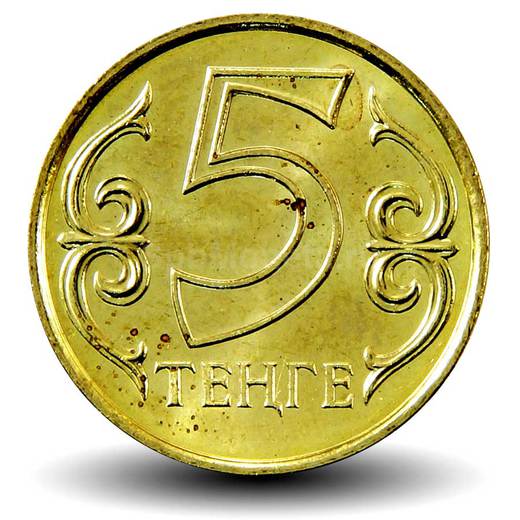 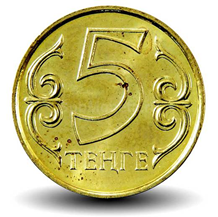 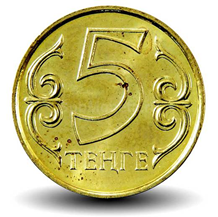 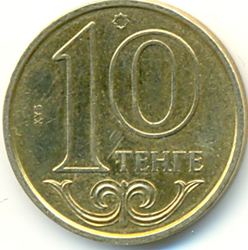 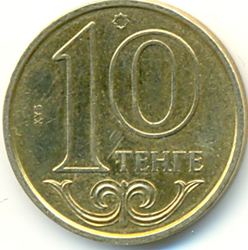 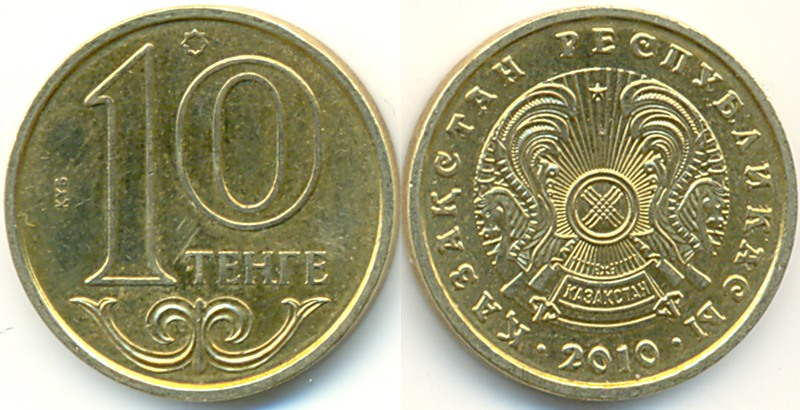 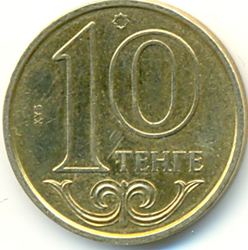 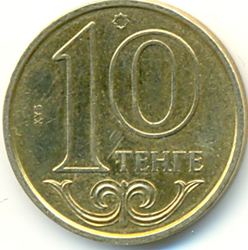 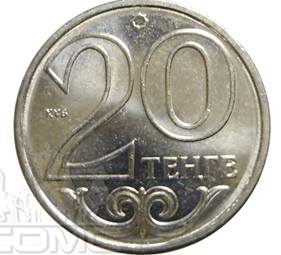 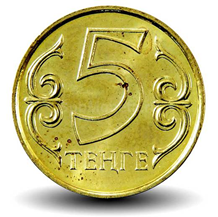 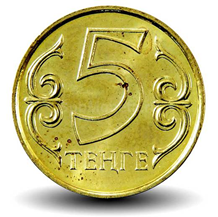 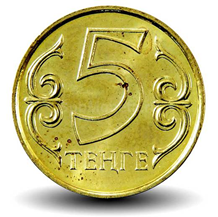 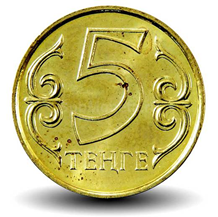 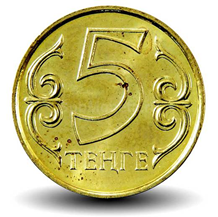 23 ноября.
Классная работа.
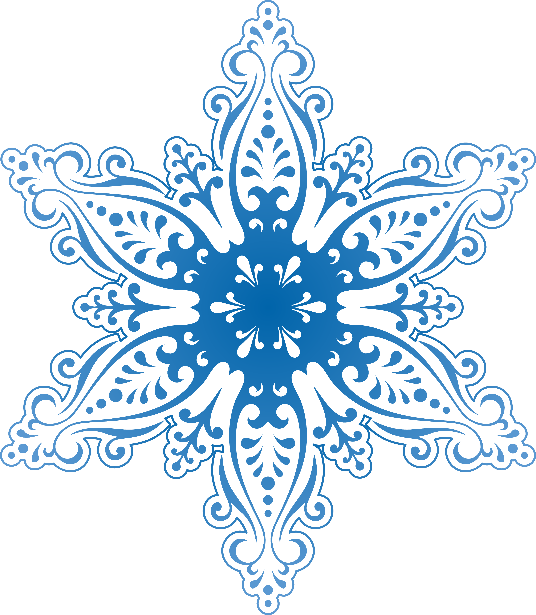 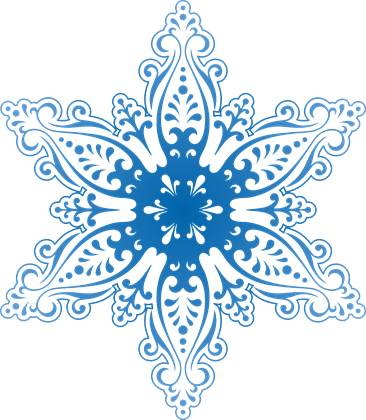 Хорошее
 настроение
успех
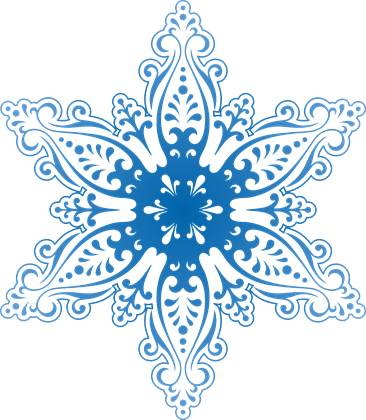 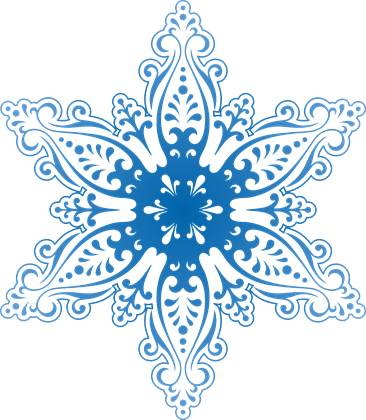 Работа
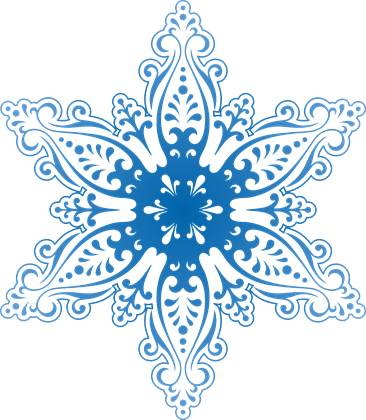 Проблема 
(препятствие)
Знания